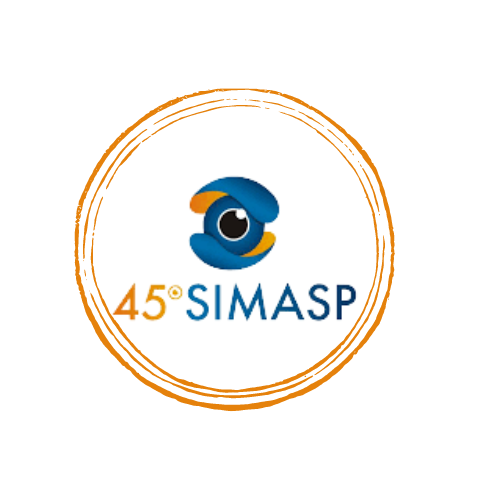 PREVALÊNCIA DA RETINOPATIA DIABÉTICA EM MUTIRÃO DE ATENDIMENTO NO MUNICÍPIO DE GUARACIABA - MG
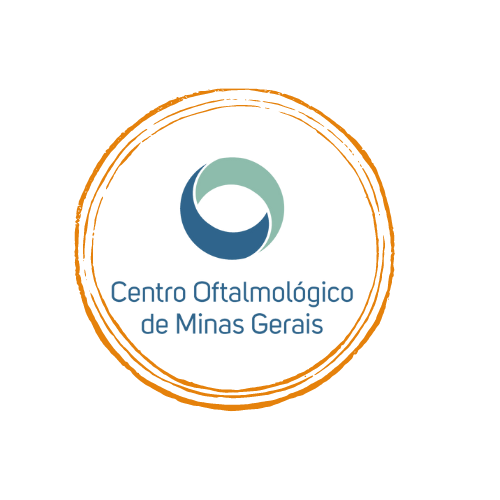 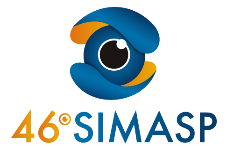 Camila de Oliveira Ribeiro¹, Ana Clara Alves de Carvalho¹, Bruna Aguiar Valle¹, Júlia Pinheiro Amantéa Vilela¹, Júlia Tôrres Russo Miranda¹, Bernardo Fontoura Castro Carvalho²
¹Pontifícia Universidade Católica de Minas Gerais
²Centro Oftalmológico de Minas Gerais
Pontifícia Universidade Católica de Minas Gerais
Centro Oftalmológico de Minas Gerais
INTRODUÇÃO
FIGURAS
A retinopatia diabética (RD) é uma complicação microvascular do Diabetes Mellitus (DM) que afeta a acuidade visual, sendo uma das principais causas de cegueira irreversível no mundo. A duração do DM é o fator de risco mais significativo para o desenvolvimento e progressão de RD. Este estudo tem como objetivo determinar a prevalência da RD em Guaraciaba (MG), analisando o perfil epidemiológico dos pacientes acometidos e os fatores de risco, diante do aumento da prevalência de diabéticos.
MÉTODOS
Estudo transversal com pacientes do Mutirão de Diabetes, realizado em setembro e outubro de 2023, em Guaraciaba (MG). Foram atendidos 233 pacientes com diagnóstico de DM, sendo 29 excluídos devido aos prontuários incompletos, totalizando 204 pacientes. Na avaliação coletou-se dados de identificação, pressão arterial (PA), tabagismo, glicemia, uso de insulina, tempo de diagnóstico de DM e histórico de exames oftalmológicos. Para análise estatística, utilizou-se porcentagens, variáveis p e médias, com tabelas Microsoft Excel para avaliar fatores de risco.
Figura 1:  Distribuição dos pacientes de acordo com as quantidades observadas para variáveis estudadas, com ou sem retinopatia diabética, Guaraciaba - 2023
CONCLUSÕES
A prevalência de RD na população estudada é de 26%, com associação estatística entre DM superior a 10 anos e o desenvolvimento de RD. Destaca-se a necessidade de intervenções para conscientização, detecção precoce e tratamento visando preservar a acuidade visual em diabéticos.
RESULTADOS
Entre os 204 pacientes avaliados, 53 (26,0%) receberam o diagnóstico de RD, sendo que 3 (5,7%) tinham menos de 50 anos e 50 (94,3%) tinham 50 anos ou mais. Quanto ao uso de insulina, 13 (24,5%) pacientes utilizavam, enquanto 40 (75,5%) não. Em relação ao tempo desde o diagnóstico de DM, 5 (9,4%) tinham menos de 1 ano de doença, 9 (17,0%) de 1 a 5 anos, 11 (20,8%) de 5 a 10 anos, e 28 (52,8%) mais de 10 anos. No que diz respeito à realização do exame oftalmológico, 41 (77,4%) afirmaram que sim, enquanto 12 (22,6%) afirmaram nunca ter realizado. Em relação ao intervalo desde o último exame oftalmológico, 12 (29,3%) relataram ter menos de 1 ano, 18 (43,9%) de 1 a 5 anos, 4 (9,8%) de 5 a 10 anos, e 7 (17,1%) mais de 10 anos. Quanto ao hábito de fumar, 8 (15,1%) relataram fazê-lo, enquanto 45 (84,9%) afirmaram não fumar. A análise estatística do estudo revelou associação significativa entre a prevalência de RD e o tempo de diagnóstico de DM (> 10 anos), com p de 0,0451. No entanto, idade (≥ 50 anos), PA sistólica (≥ 140), PA diastólica (≥ 90), último exame oftalmológico após 5 anos, uso de insulina e tabagismo não foram significância estatística (p>0,05).
REFERÊNCIAS BIBLIOGÁFICAS
1. BOSCO, Adriana et al. Retinopatia diabética. Arquivos Brasileiros de Endocrinologia & Metabologia, v. 49, p. 217-227, 2005. Disponível em: https://www.scielo.br/j/abem/a/cKy7w6RMzN64YMvbzngZRtg/. Acesso em: 03 jan. 2024.
2. BOWLING, Brad. Kanski: oftalmologia clínica: uma abordagem sistemática. 8. ed. Rio de Janeiro: Elsevier, 2016.
3. MENDANHA, Denise Borges de Andrade et al. Fatores de risco e incidência da retinopatia diabética. Revista Brasileira de Oftalmologia, v. 75, p. 443-446, 2016. Disponível em: https://www.scielo.br/j/rbof/a/wWqYGn6jJyCw5bFyv7k5T4s/. Acesso em: 03 jan. 2024.
4. PEREIRA, Júlia Amoroso et al. Atualizações sobre retinopatia diabética: uma revisão narrativa. Revista Eletrônica Acervo Saúde, n. 49, p. e3428-e3428, 2020. Disponível em: https://acervomais.com.br/index.php/saude/article/view/3428. Acesso em: 03 jan. 2024.